學習歷程檔案收訖明細操作說明
學生版110.04
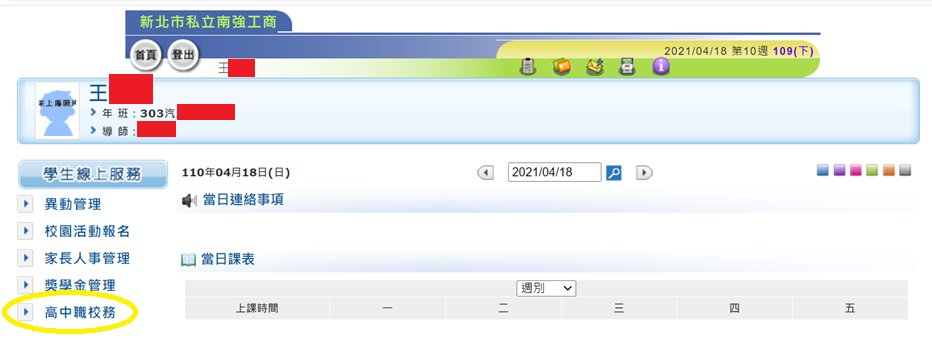 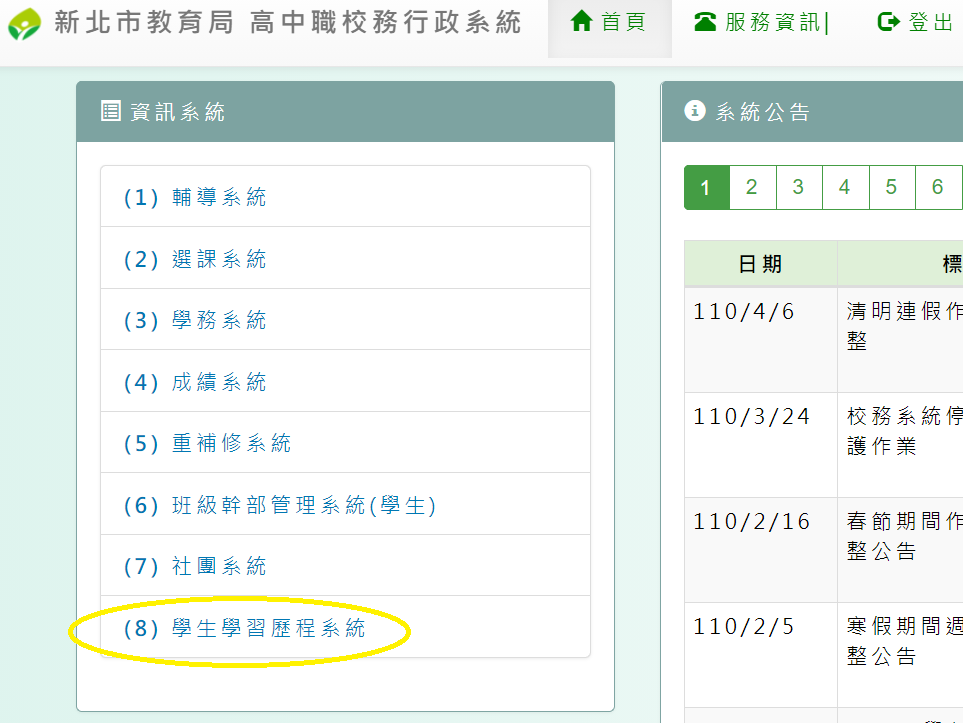 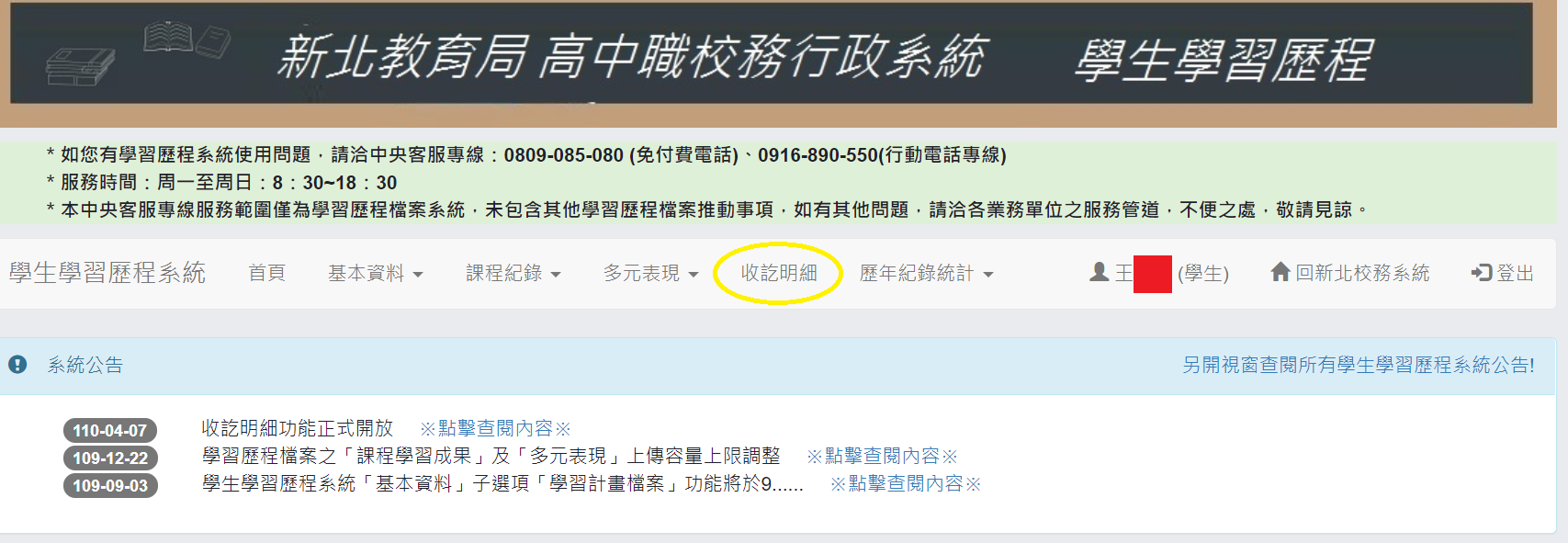 108-1收訖明細   (修課紀錄、校內幹部經歷)
108-2收訖明細   (修課紀錄、課程學習成果、多元表現、校內幹部經歷)
109-1收訖明細   (修課紀錄、校內幹部經歷)
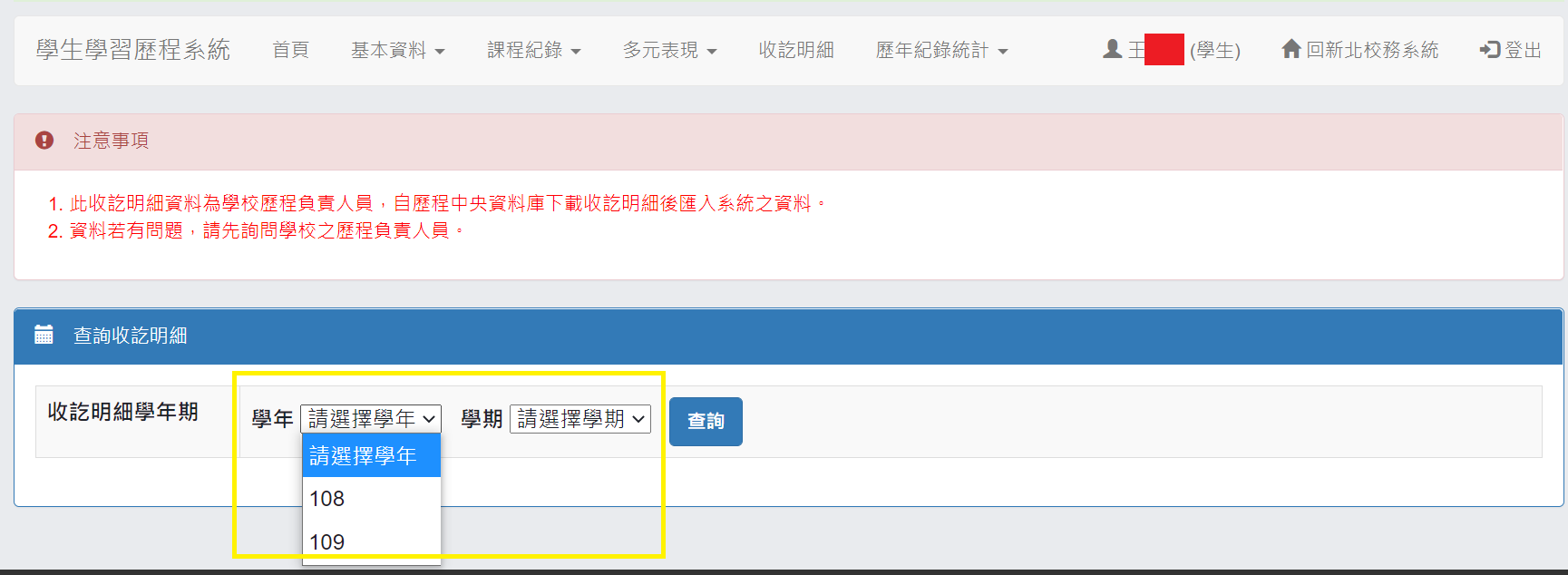 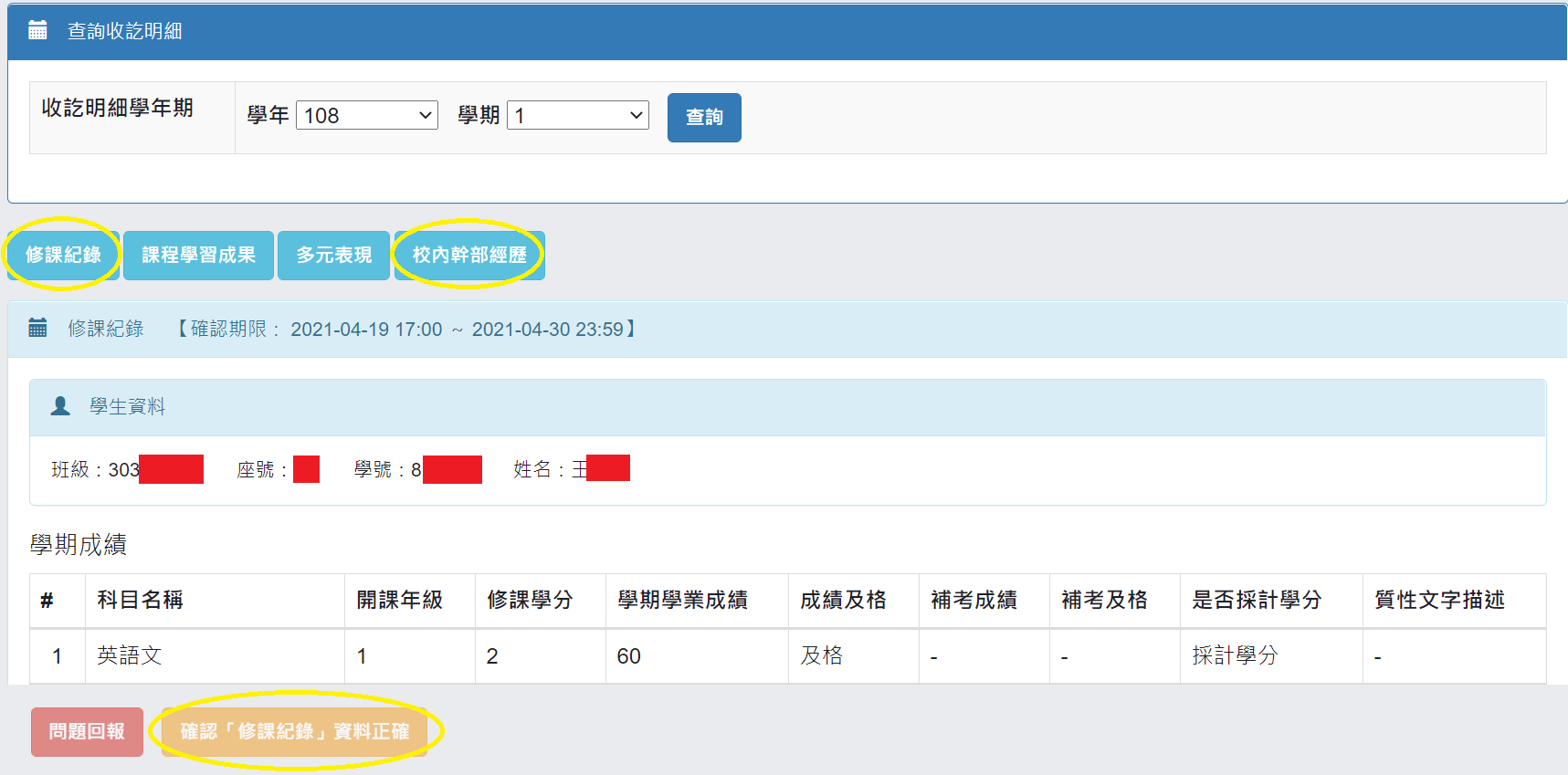 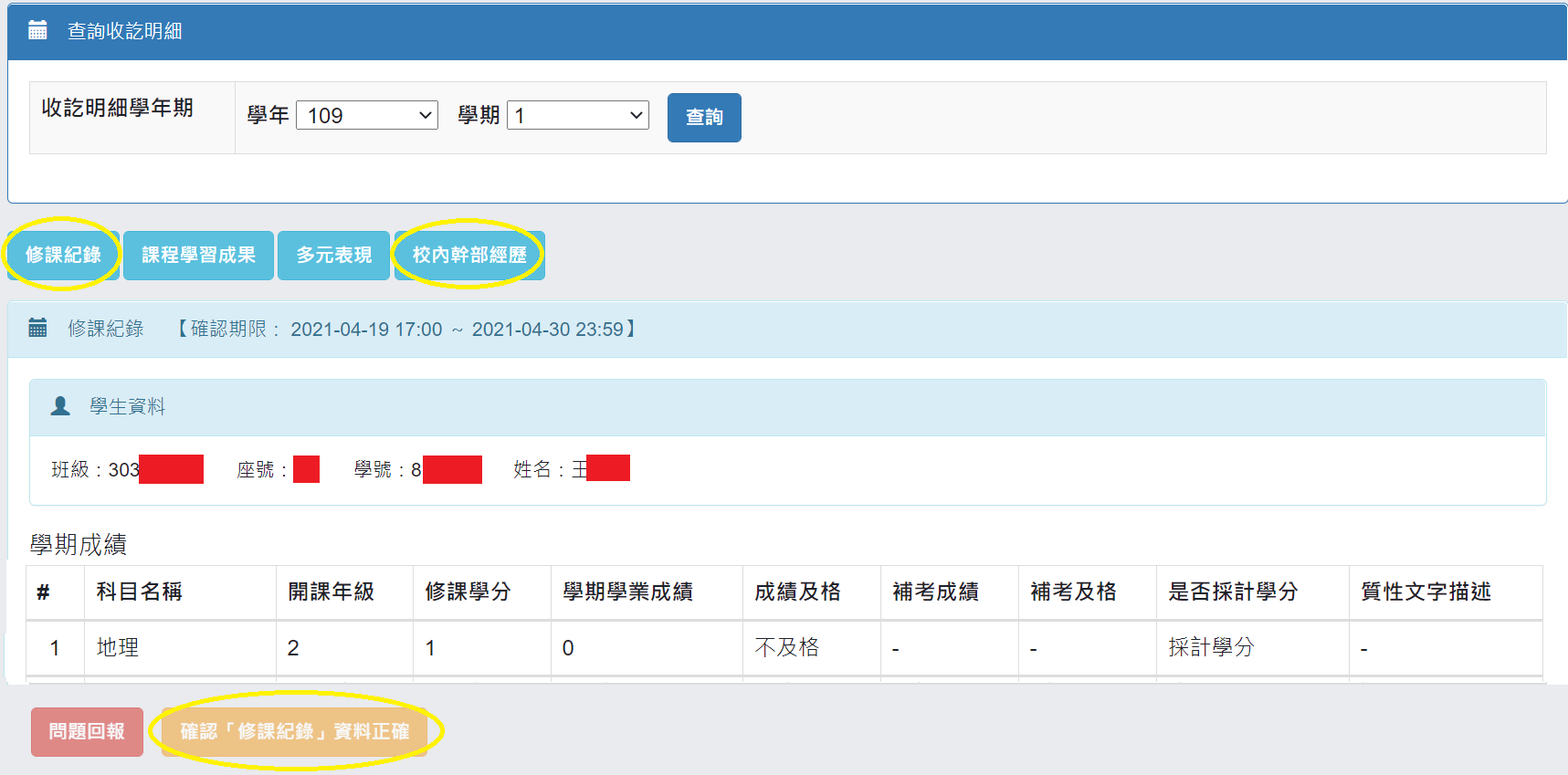 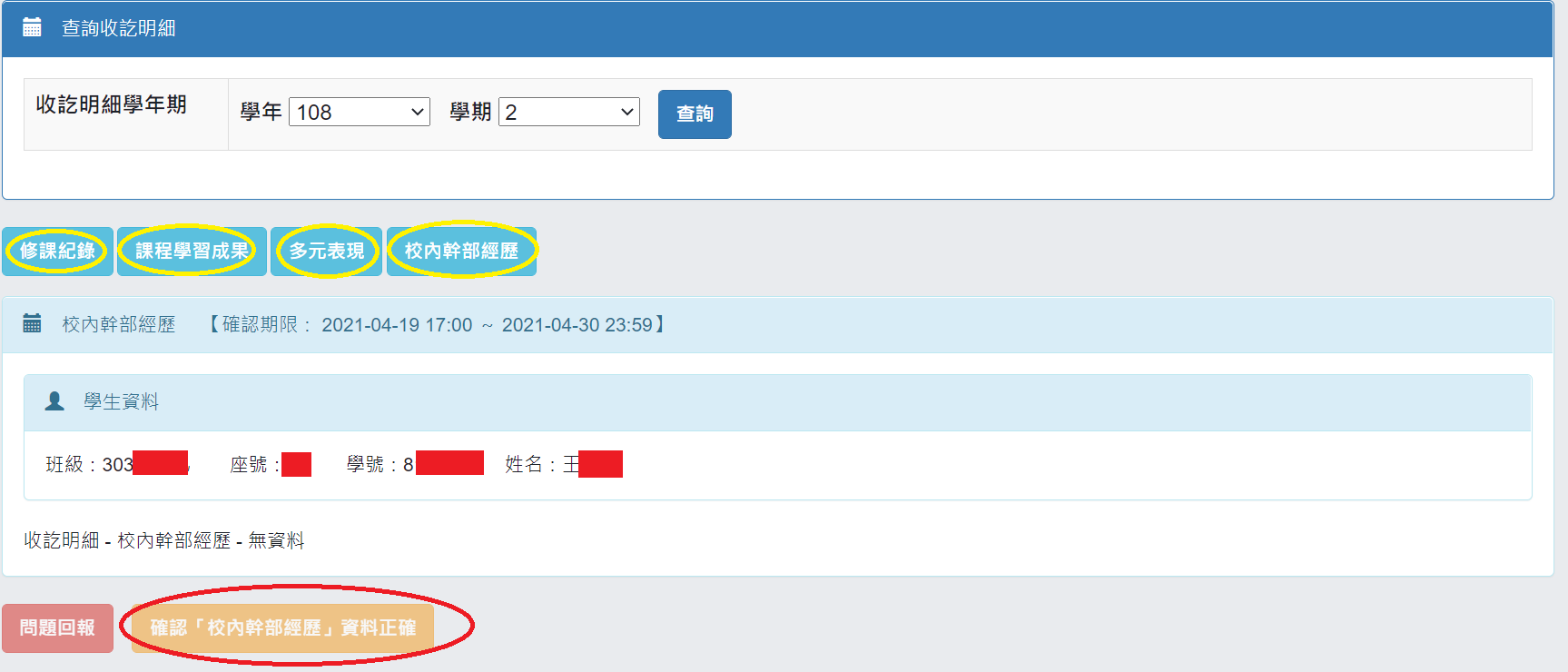